MBQIP Resources
MBQIP
Medicare Beneficiary Quality Improvement Project (MBQIP)
MBQIP Measures
Additional MBQIP Measures For Nebraska
Falls
Swingbeds
Quarterly Compliance Team Reports
HCAHPS
EDTC
Inpatient/Outpatient
Sent via email to quality contact
MBQIP Resources
https://www.ruralcenter.org/programs/tasc/mbqip
MBQIP Measures Chart
MBQIP Fact Sheets
MBQIP Reporting Guide
MBQIP Monthly
How-to YouTube Videos
Resources for MBQIP
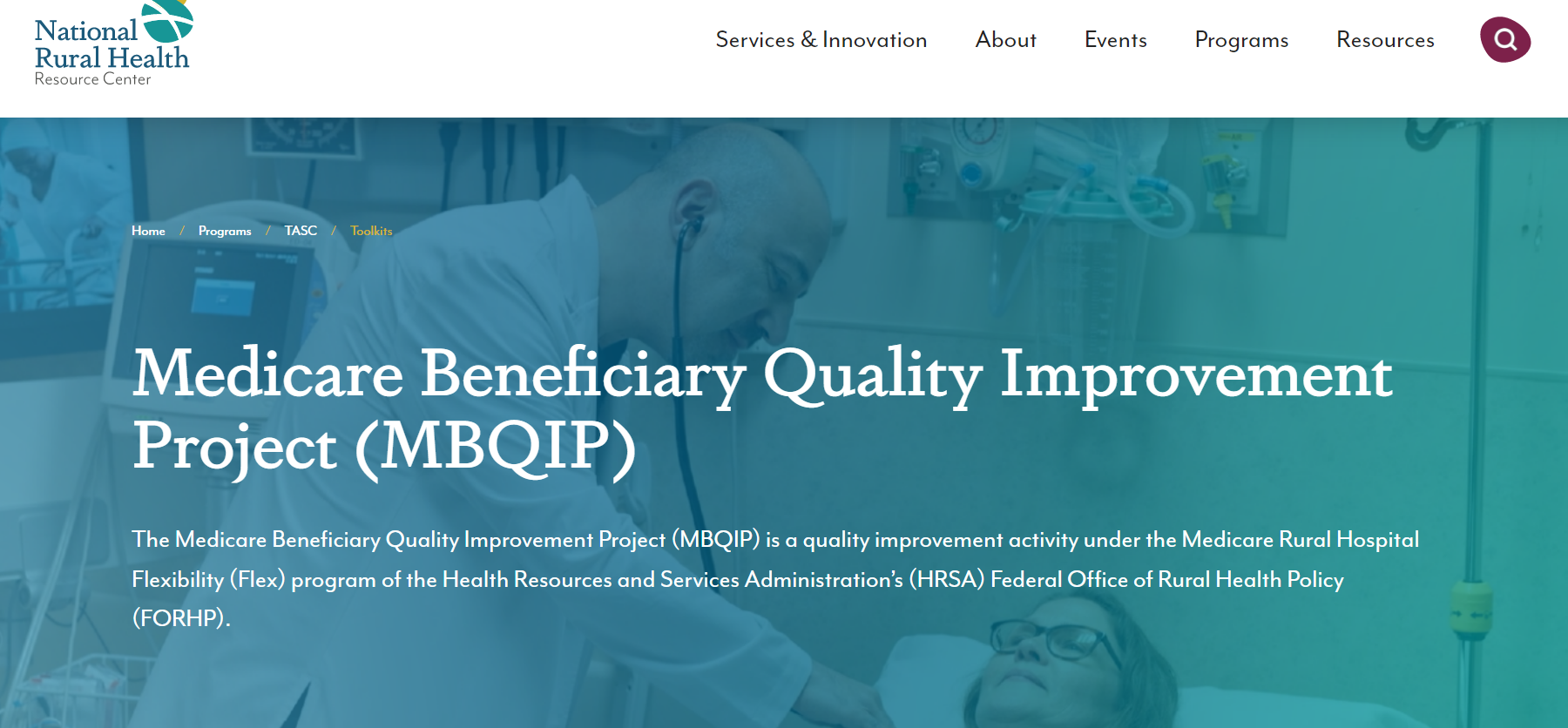 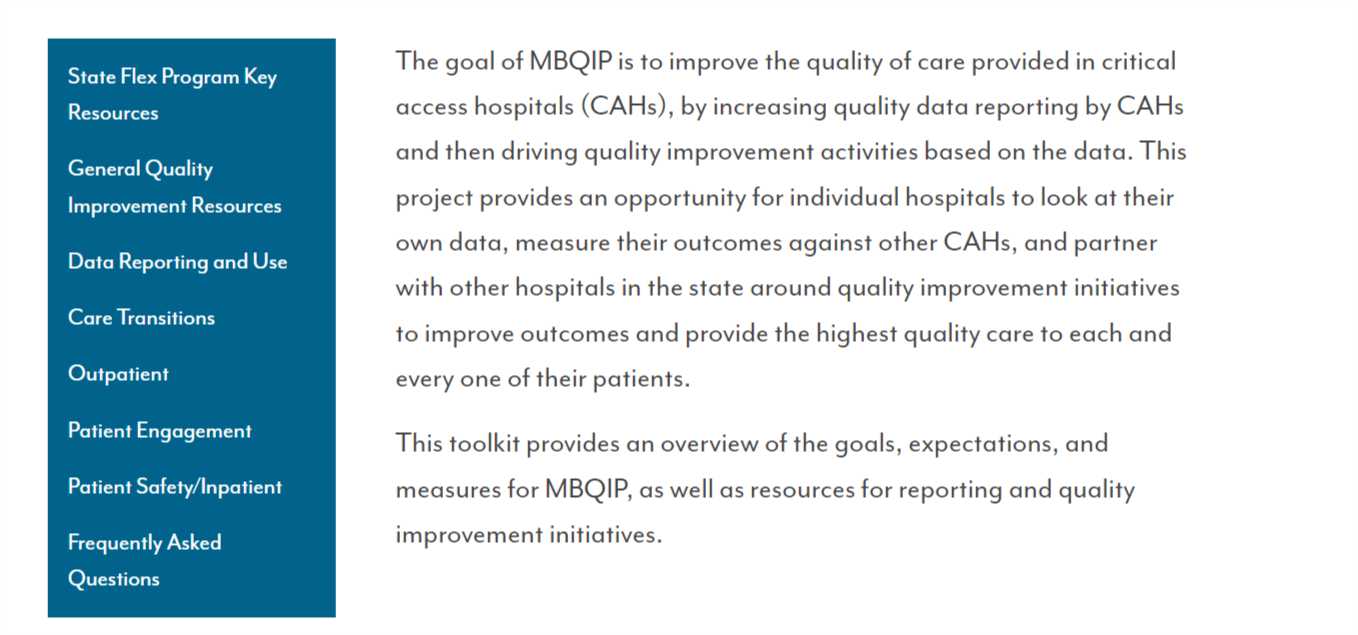 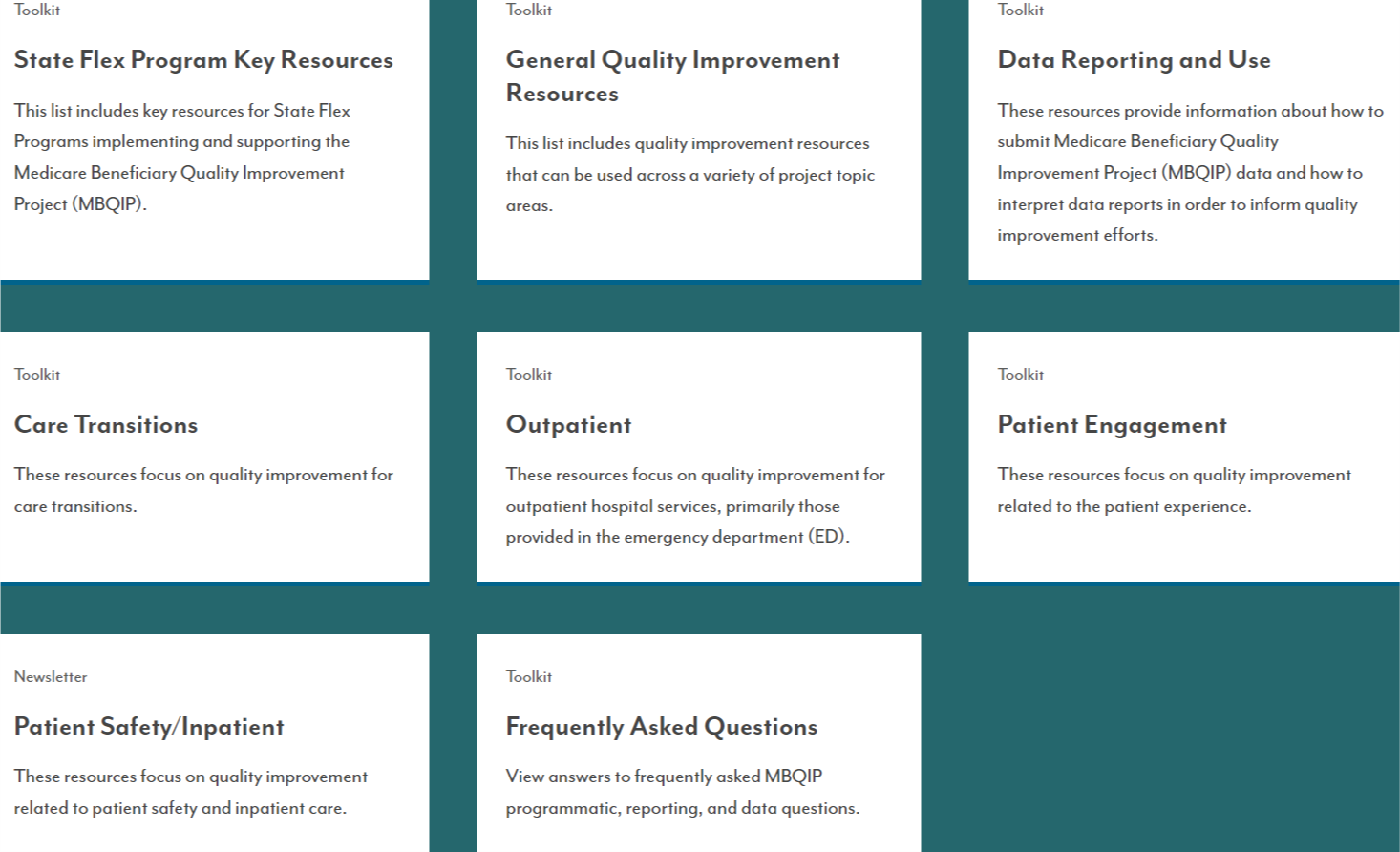 www.ruralhealthinfo.org(RHIhub)
Funding Opportunities
Topics & States
Topic Guides
Tools for Success
Online Library
Statistics & Data
Who to contact:
MBQIP CART: Tasc@ruralcenter.org
Falls: Victoria Kennel
EDTC: Nancy Jo Hansen
NHSN: Resources, CDC
Antibiotic Stewardship: Maureen Tierney
Structural Measures: Resources, QualityNet HealthDesk
HCAHPS: Vender
Contact Information
Victoria Kennel
victoria.kennel@unmc.edu
402/559-8830

Margaret Woeppel
Nebraska Hospital Association
mwoeppel@nebraskahospitals.org
402/742-8152
Maureen Tierney
Maureen.Tierney@Nebraska.gov
402/471-6549


Nancy Jo Hansen
Office of Rural Health
Nancyjo.hansen@nebraska.gov
402/471-4616